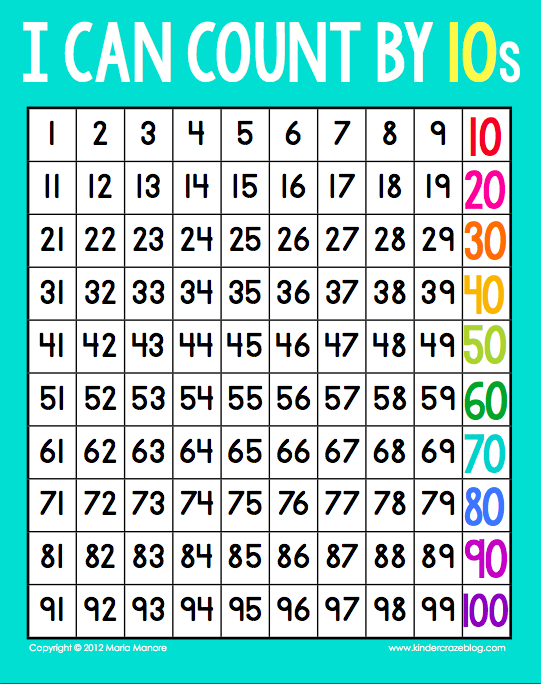 I Can Count To 100!
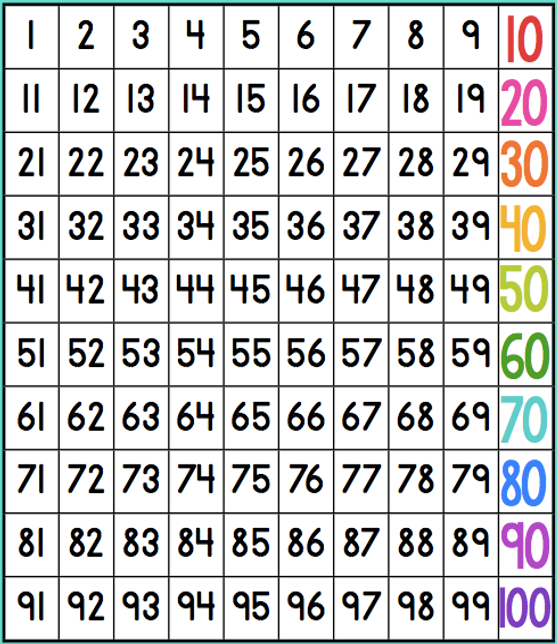